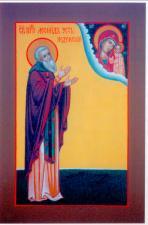 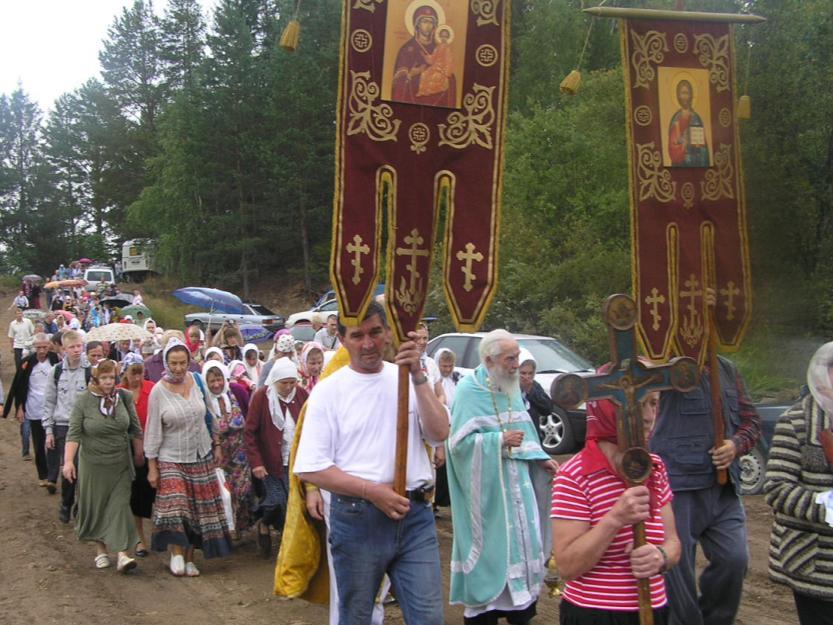 Паломничество на вятский север
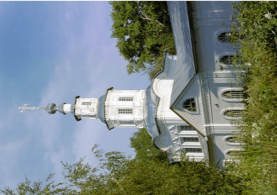 Проведение межрегиональных православных краеведческих чтений «Устьнедумские встречи»
 в Лузской районной библиотеке 
им. В.А. Меньшикова.
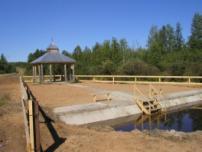 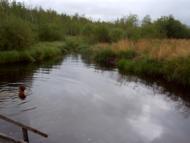 Замечательные земляки, внёсшие большой вклад в благосостояние родного края
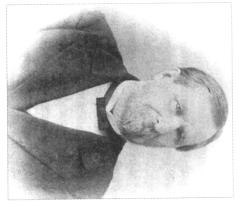 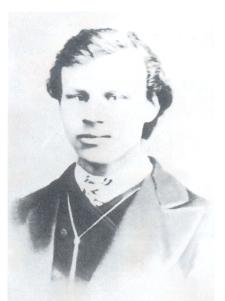 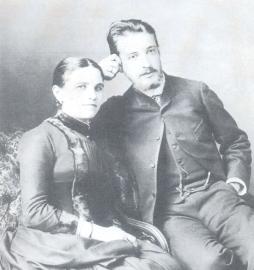 Прянишников С.М.
Попов А.А.
Шестаков И.Г.
Пономарёв И.С.
Историческое наследие неразрывно связано с православной культурой края
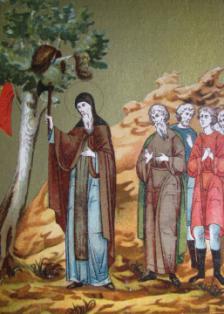 Среди зырян и пермяков первым начал свою миссионерскую деятельность на Лузе с 1379 года святитель Стефан Пермский.
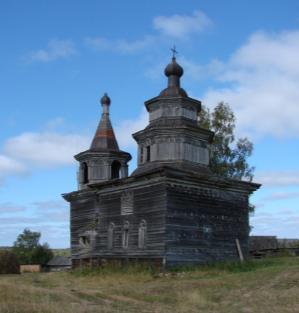 До 1916 года на территории  Лузского района насчитывалось более двадцати церквей и один монастырь, они относились к Вологодской епархии Устюжского и Сольвычегодского уездов.
Михаило-Архангельская церковь
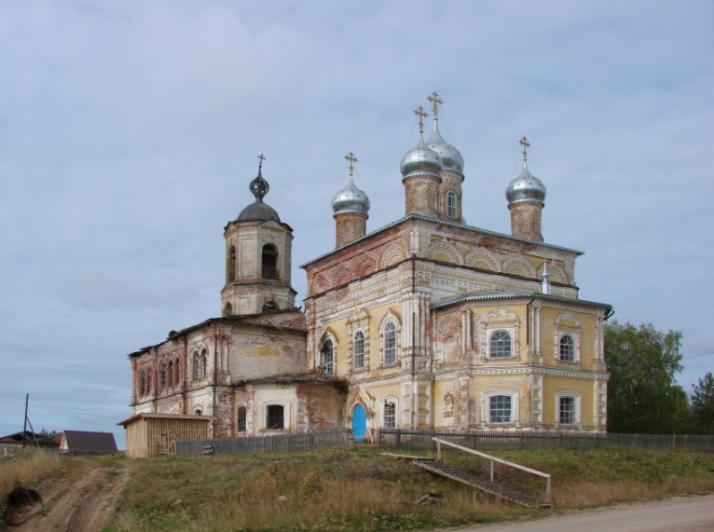 с. Верхне-Лалье
ЦерковьВоскресения Христова
Турогорье
Колокольня церкви Воскресения Христова.
Слободская Спасо-Преображенская церковь
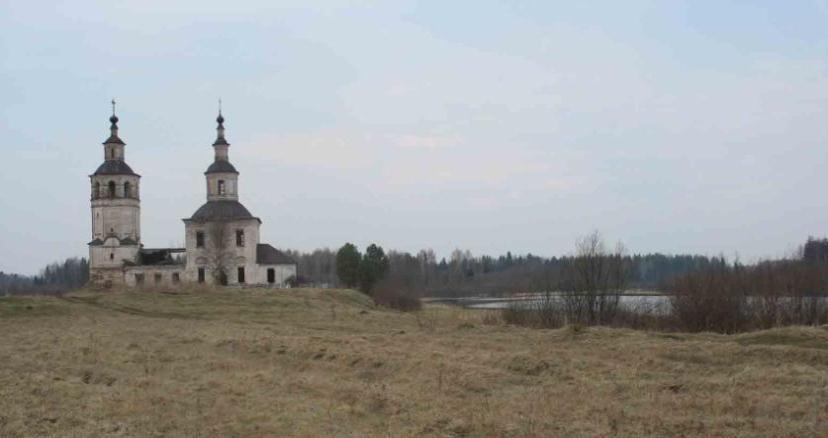 д.Слобода
Покрова Пресвятой Богородицы
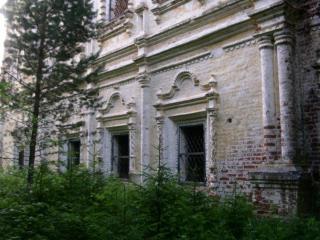 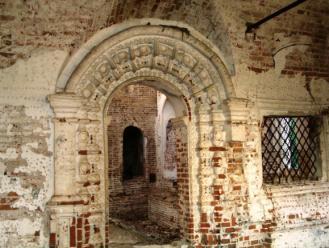 д.Заборье
Лальский соборный комплекс
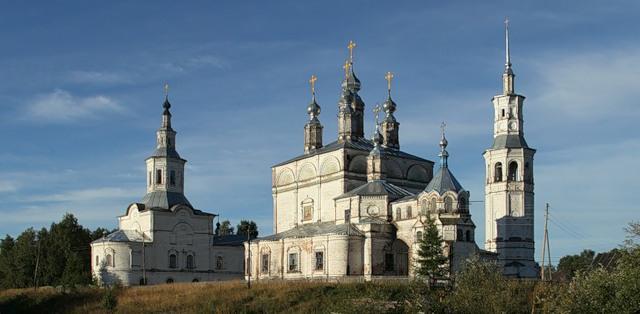 пгт.Лальск
ЦерковьБогоявления Господня
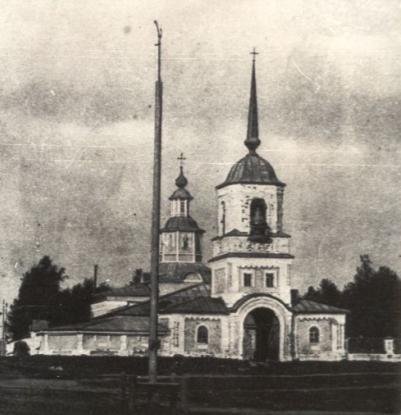 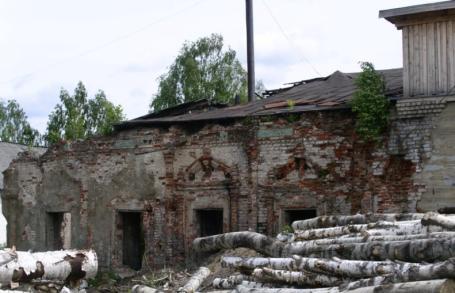 Фото начало XX века
пгт.Лальск
Часовня Всех Святых.
 д. Скалепово.
Церковь Иоанна Предтечи
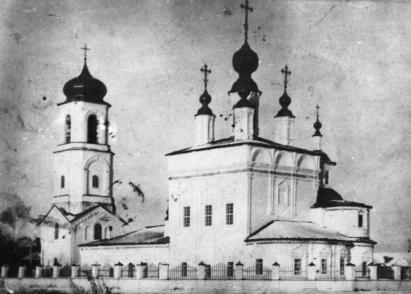 Фото начало XX века
пгт.Лальск
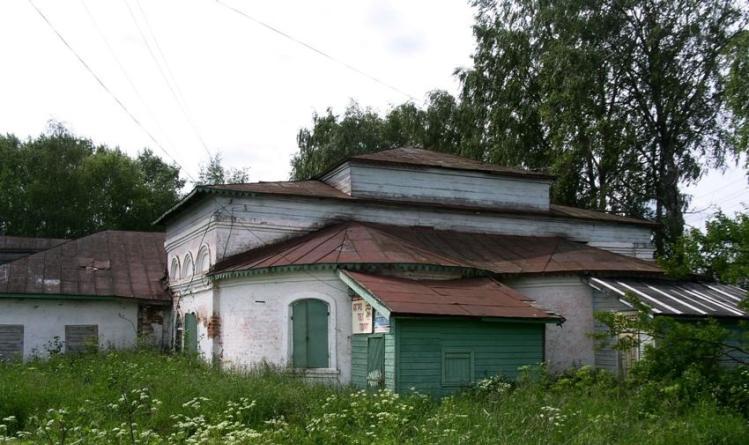 Церковь Спаса Преображения
пгт.Лальск
Церковь Успения Пресвятой Богородицы
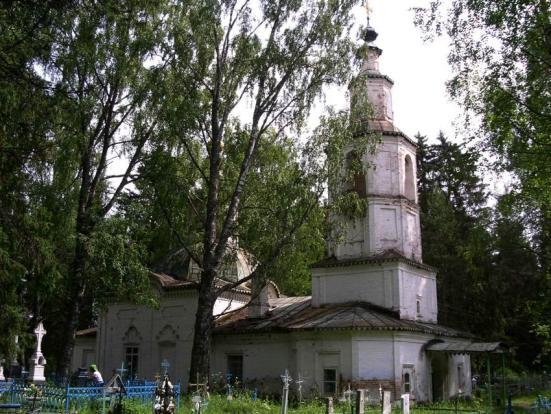 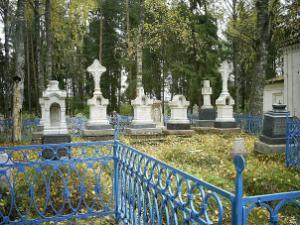 пгт.Лальск
Михаило-Архангельский монастырь
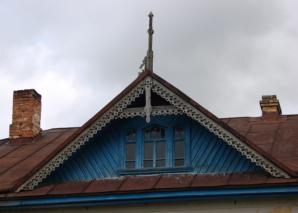 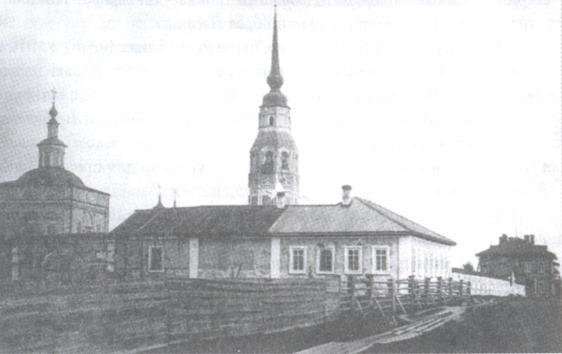 Фото нач. XXвека
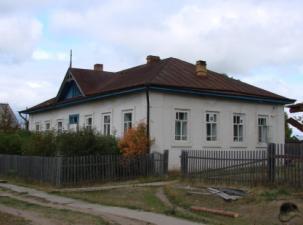 пгт.Лальск
Церковь Рождества Христова
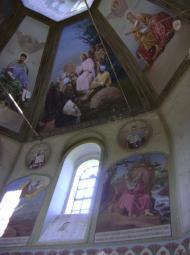 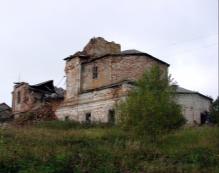 с.Учка.
Церковь Иоанна Предтечи
д. Аксёновская.
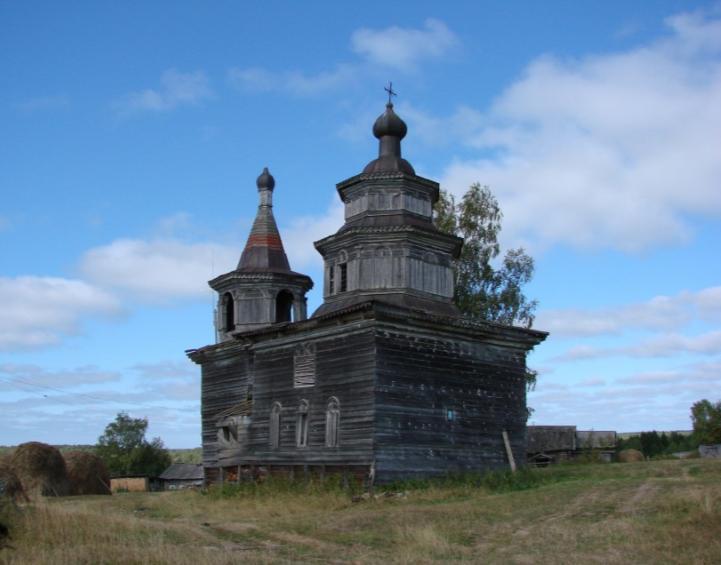 Часовня Николая Чудотворца.
д. Кузьминская.(Варжа)
Церковь Николая Чудотворца
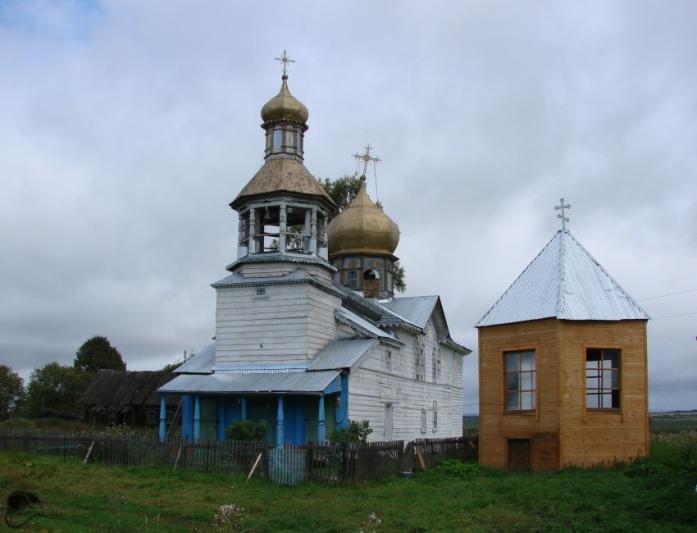 д.Алешево.
Церковь Троицы Живоначальной
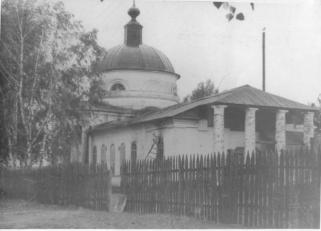 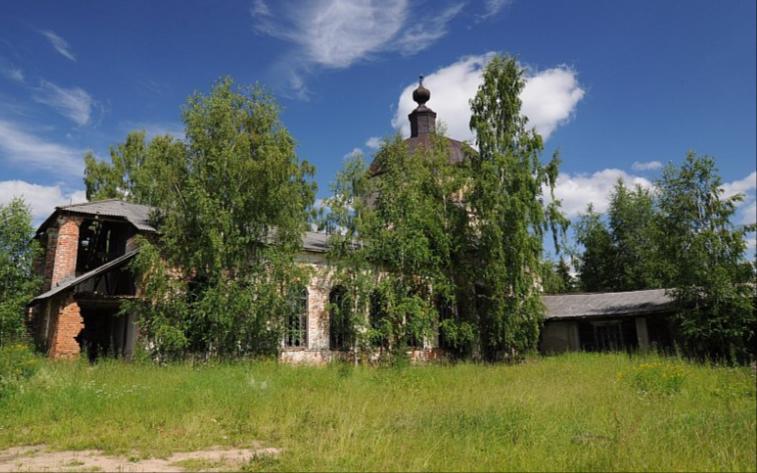 Фото 1992 года
д.Антипино.
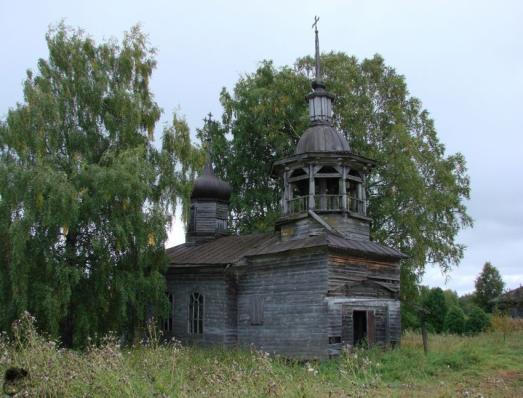 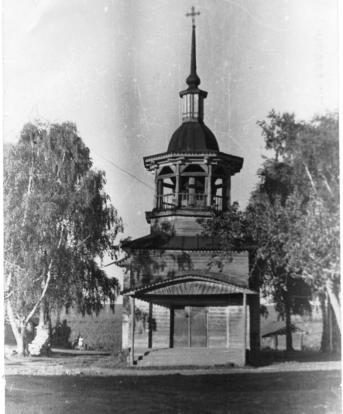 фото1912год
Гавриловская часовня.
 д. Сомово
Церковь Успения Пресвятой Богородицы
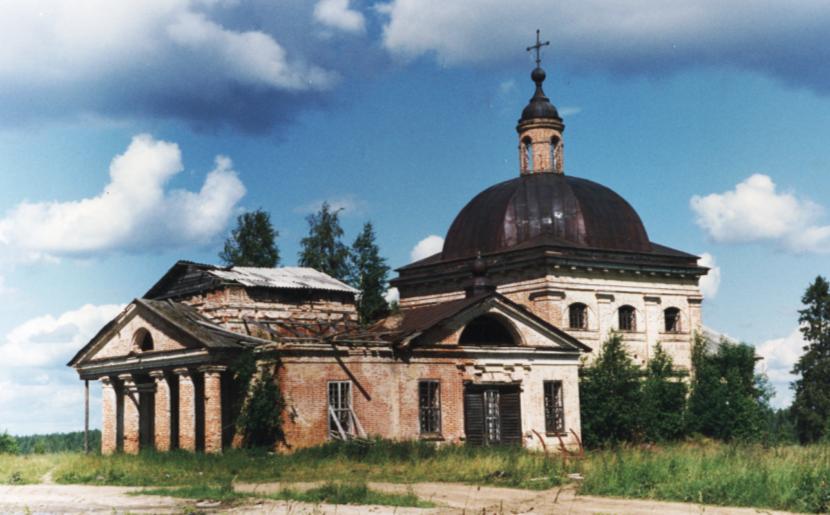 . д.Лопотово.
Церковь Успения Пресвятой Богородицы
д. Егошинская
Церковь Введения во храм Пресвятой Богородицы
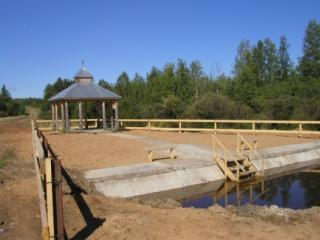 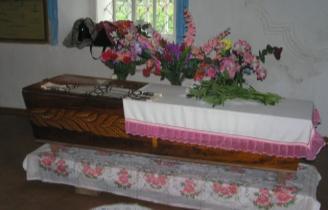 Богородская Усть-Недумская В церкви под спудом – мощи преп. Леонида Устьнедумского. (Усть-Недумский монастырь упразднен в 1764 году).
 д. Озерская.
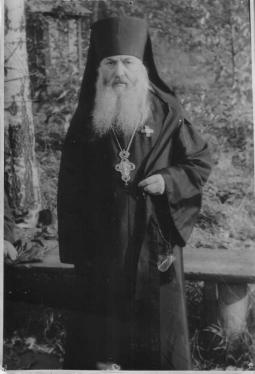 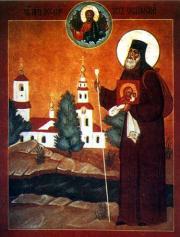 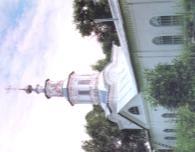 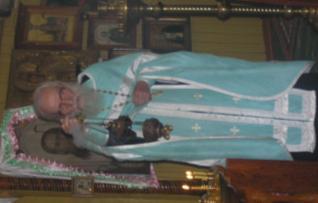 Прп. Леонид Устьнедумский, основатель Устьнедумской пустыни.
Архимандрит Модест   приехал  в  родные  места  в  1989 году  и церковь,  после  58  лет  молчания возобновила служение.
Отец  Николай (Николай  Иванович  Ершов), служит  в    приходе с  1991  года  До  назначения  в  Лузский  приход  отец  Николай  служил  в  храмах  Сольвычегодска  и  Лальска.
Усть-Недумская Богородицая церковь была предана забвению, но вот уже более 20 лет старый приход вдохнул в себя новую жизнь.
Открываем неизведанные страницы
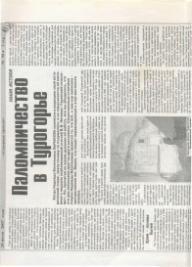 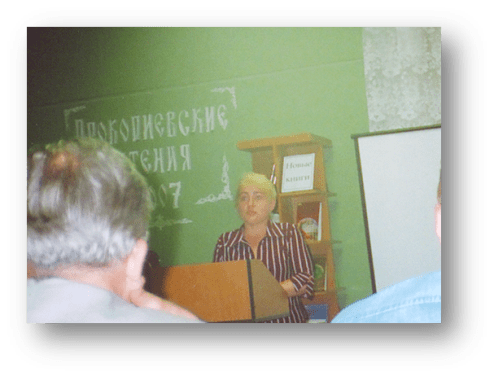 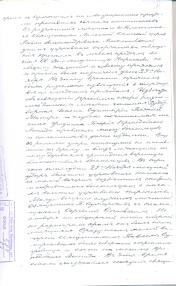 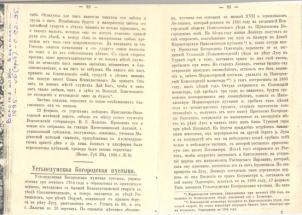 Участие в межрегиональных чтениях.
Прокопьевские чтения.
Исследовательская работа, работа в архивах Вологодской и Архангельской областей
Работа по духовно-нравственному воспитанию в библиотеках района
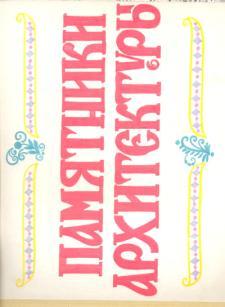 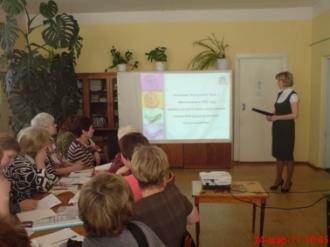 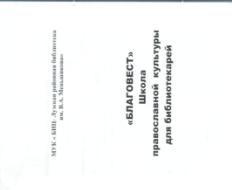 школа
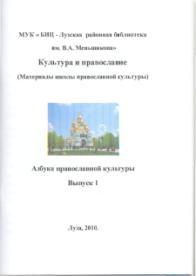 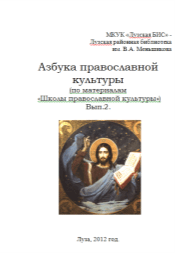 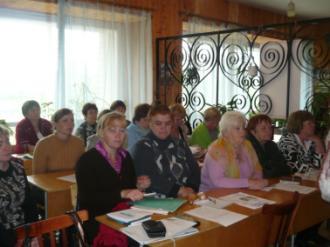 Школа православной културы
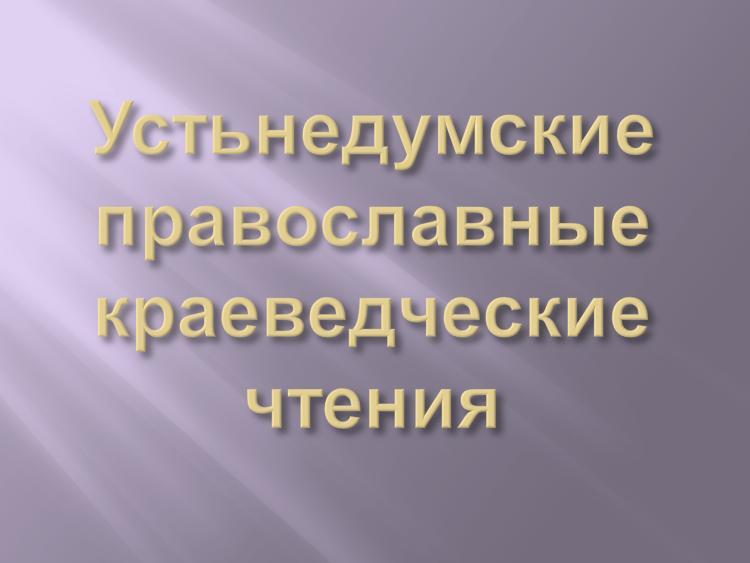 Чтения по традиции проходят
 накануне дня памяти 
Преподобного Леонида Усть-Недумского
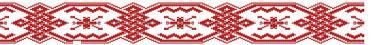 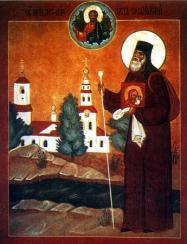 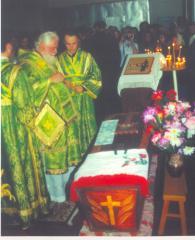 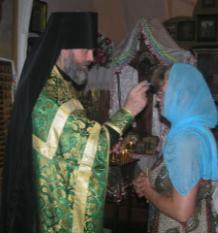 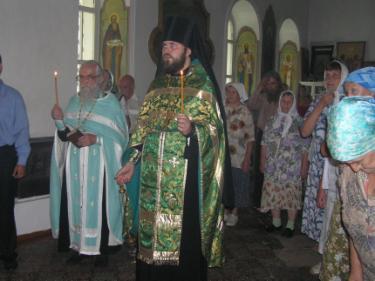 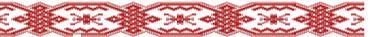 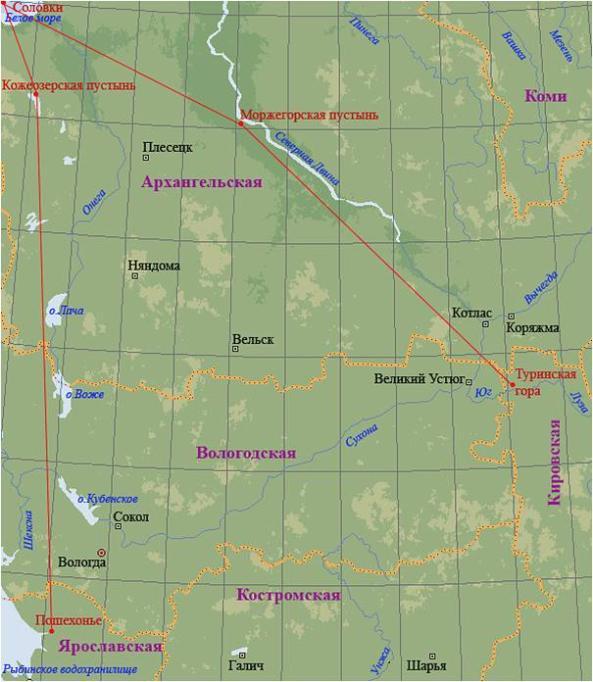 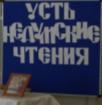 Паломничество 
на вятский 
север
Первые межрегиональные 
православные 
краеведческие чтения
«Устьнедумские встречи» 
в Лузской районной библиотеке 
им. В.А. Меньшикова. 
 2010 год.
ПРОГРАММА
Усть - Недумских 
православных чтений
«Паломничество на вятский север»
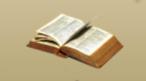 Приветственное слово к участникам чтений:
отец Николай, настоятель Богородицкой церкви (д. Озера);
Курилов Н.П., глава Лузского района.
Доклады
с 10.10 - 11.40
1. Житие преподобного Леонида      Усть - Недумского  (слайд);
2.Туровецкий пастырь – игумен Модест (Вера Владимировна Мелентьева, краевед,  г. Котлас);
3. Быт и служение сельского священника  на основе исторических документов (Юлия Феликсовна Страздынь,  сотрудник Лальского историко-краеведческого музея, п. Лальск);
4. Валентина болящая – лальское чудо (Людмила Юрьевна Назимова, корреспондент  газеты «Северная правда», г. Луза);
5. Исцеление верой (Александр Геннадьевич Абрамов, корреспондент газеты «Северная правда»,  г. Луза);
                           
Чайная пауза
11.40 – 12.00
6. Заметки сельского священника   (иерей Василий, настоятель Никольской и Михайло-Архангельской церквей );
7. Связь памяти преподобного Леонида Усть-Недумского с нашим временем 
(игумен Даниил, ректор Вятского духовного училища);
8. К Николаю Чудотворцу – с молитвою (записки паломника – Л.Ю. Назимова)
9. Мирская молитва матушки Людмилы. (Людмила Кононова)
10. Подведение итогов и награждение участников чтений.
Обед  с 13.30 - 14.15
14.30 –  сбор и отъезд  в д. Озерская
15.00 - служба  в  Богородицкой церкви (д. Озерская).
Отдел культуры, спорта и молодежной политики
администрации Лузского района
МУК «БИЦ-Лузская районная библиотека 
им. В.А.Меньшикова»
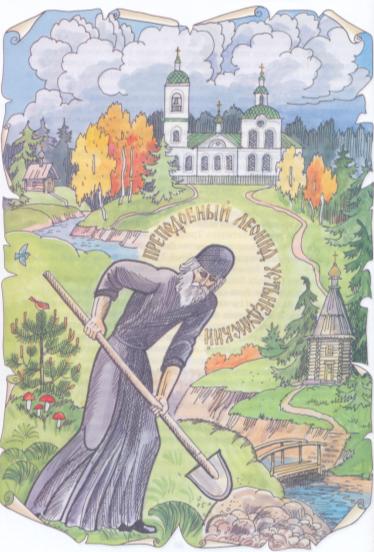 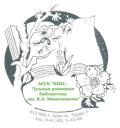 Приглашение
Отдел культуры, спорта и молодежной политики
администрации Лузского района
МУК «БИЦ - Лузская районная библиотека им. В.А.Меньшикова»
Приглашают Вас 
на Усть-Недумские 
православные чтения
29 июля 2010 года
Начало в 10 часов 
В читальном зале библиотеки
(пл. Труда,6)
Луза, 2010 год.
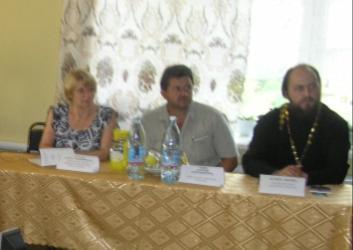 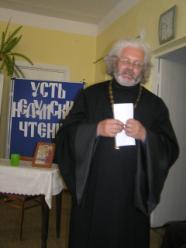 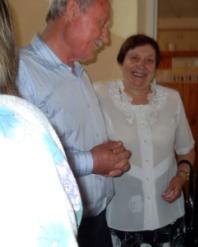 Среди приглашенных присутствовали: 
Лузгарёва Галина Владимировна - управляющий делами Собрания представителей Лузского района,
Овдин Валерий Александрович - глава Лузского городского поселения,
 Игумен Даниил - ректор Вятского духовного училища, 
настоятель Лальской Благовещеннской церкви  протоиерей Фёдор с матушкой  Анной, 
Иерей Василий, настоятель Никольской (д.Алешево) и Михайло-Архангельской (с.Верхне – Лалье) церквей Лузского района.
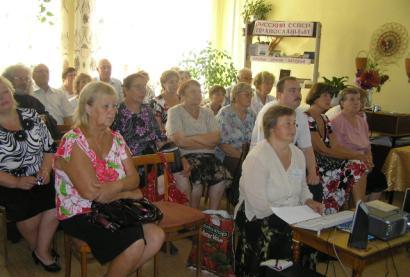 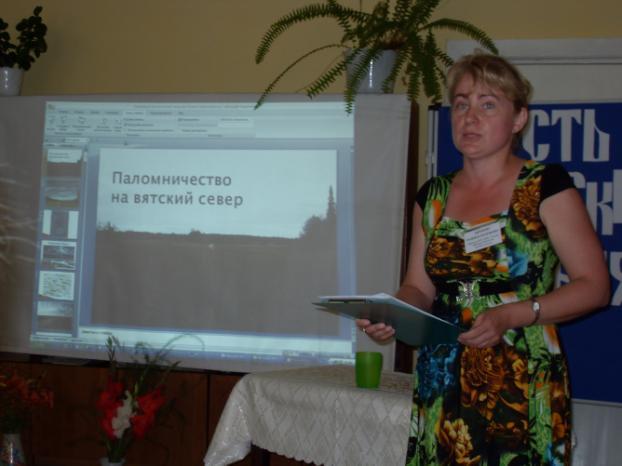 Участники чтений познакомились с «Житием прп. Леонида Устьнедумского», посмотрев слайд-фильм «Паломничество на вятский север», созданный работниками библиотеки.
Пленарная часть
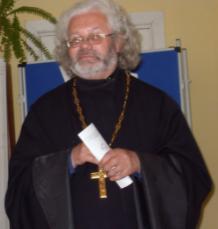 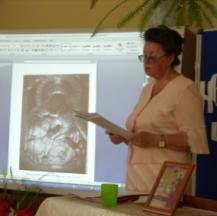 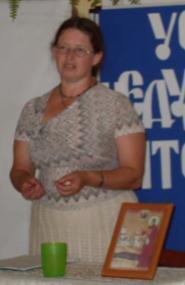 «Туровецкий пастырь – игумен Модест» -
Вера Владимировна Мелентьева, краевед,  г.Котлас.
«Заметки сельского священника» - 
Иерей Василий, настоятель Никольской (д.Алешево) и Михайло-Архангельской (с.Верхне – Лалье) церквей Лузского района.
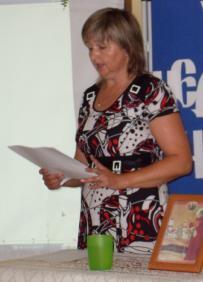 «Быт и служение сельского священника на основе исторических документов» - Юлия Феликсовна Страздынь,  сотрудник Лальского историко-краеведческого музея, пгт. Лальск.
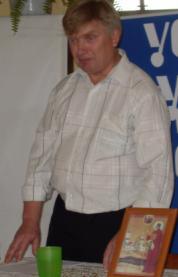 «Валентина болящая – лальское чудо» «К Николаю Чудотворцу – с молитвою» Людмила Юрьевна Назимова, корреспондент  газеты «Северная правда», г. Луза.
«Исцеление верой» Александр Геннадьевич Абрамов, корреспондент газеты «Северная правда»,  г. Луза.
Мы живём в святом месте
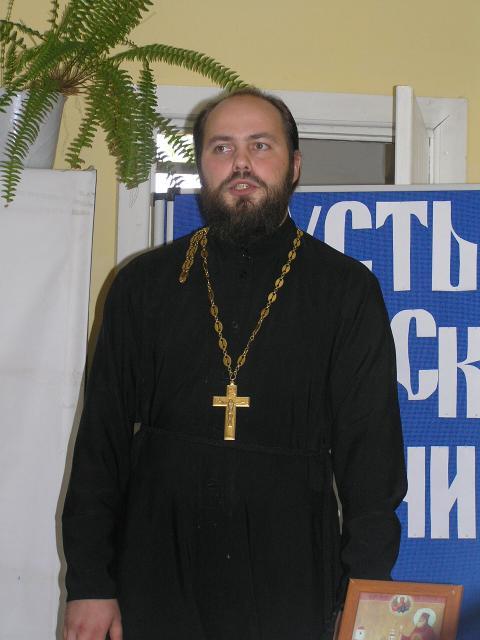 «Вы сами глубоко осознайте и донесите до молодёжи, в каком святом месте вы живёте,- подытожил выступление участников чтений игумен Даниил. – Преподобный Леонид Устьнедумский – не местночтимый святой, а общероссийский, даже вселенский. Он пришёл сюда по велению Царицы Небесной, и то, что здесь сотворил, освятив землю, - это никуда не ушло. Это с вами».
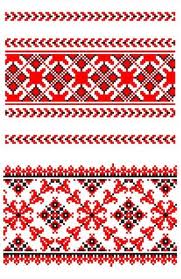 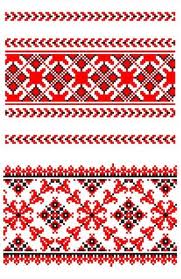 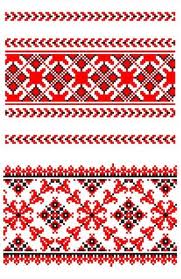 Тропа 
к духовным
 родникам
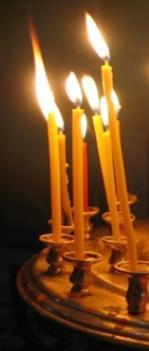 Вторые межрегиональные 
православные 
краеведческие чтения
«Устьнедумские встречи» 
в Лузской районной библиотеке 
им. В.А. Меньшикова. 
 2011 год.
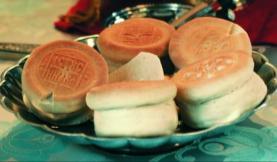 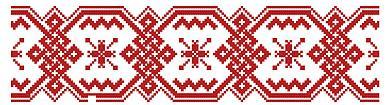 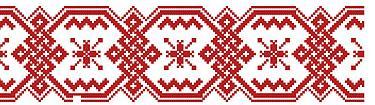 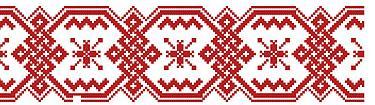 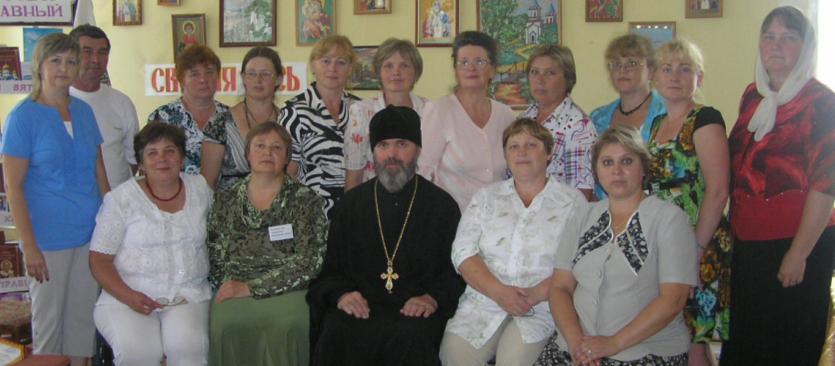 Чтения, посвящённые 460-летию со Дня рождения Преподобного Леонида Устьнедумского, объединили библиотечных работников и краеведов любителей не только из г.Лузы, но и из г.Коряжма, г.Котласа Архангельской области, Слободского и Мурашинского районов Кировской области.
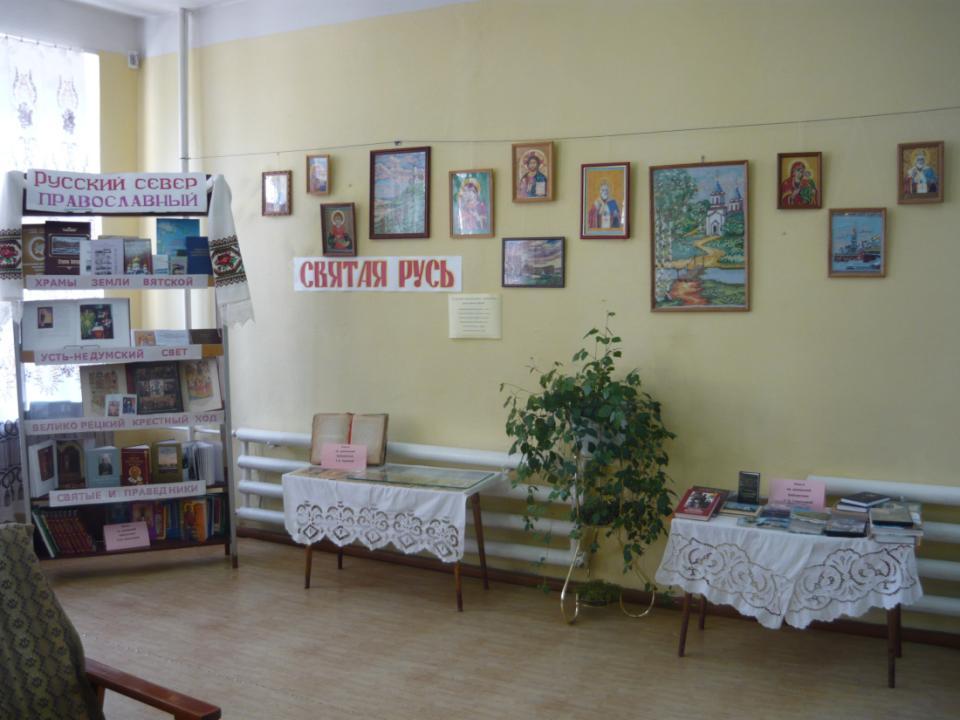 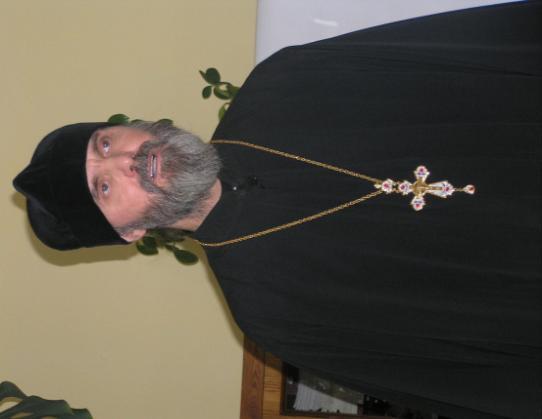 Святительское архипастырское благословление архиепископа Вятского и Слободского Марка на проведение этого мероприятия было передано организаторам и участникам чтений наместником Свято-Успенского Трифонова монастыря о. Иовом.
Неугасимая лампада Недумы
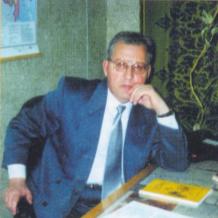 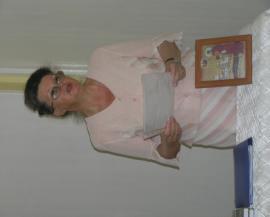 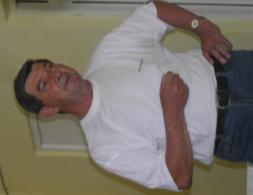 « Кожеозерский Богоявленский мужской монастырь»,  который  по  воле  Божией  стал  первой  обителью пустынника  Леонида Устьнедумского – Н.Н.Шкаредный , краевед г. Коряжма.
«Вновь загорелись свечи в храме. Реставрационные работы в церкви Введение во храм Пресвятой Богородицы»  –
прихожанин церкви В.А. Максимов, житель г. Луза.
«Последний год жизни архимандрита Модеста» - 
В.В. Мелентьева, краевед  г.Котлас.
Страницы истории
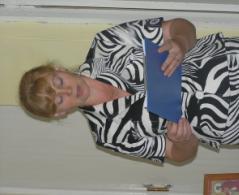 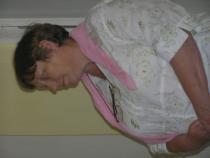 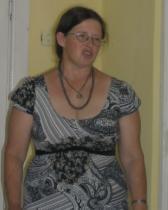 Крестные ходы Лальской округи» - Ю.Ф. Страздынь, сотрудник Лальского историко-краеведческого музея,
 пгт. Лальск.
« Никульчино –колыбель земли Вятской». –  В.Г. Степанова, заведующая Сунцовской сельской библиотекой      Слободского района.
«Пострадавший за веру Христову – диакон Христорождественской церкви В.Н. Малиновский» - доклад Л.Е. Игумновой,       с. Учка
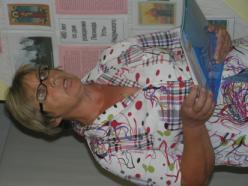 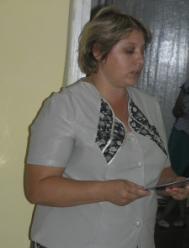 «О чём рассказала фамилия на мемориальной плите…» - 
И.В. Михеева, п.Безбожник Мурашинского района.
«Блаженная мученица Нина Кузнецова» -краевед В.А. Рогова , пгт.Лальск.
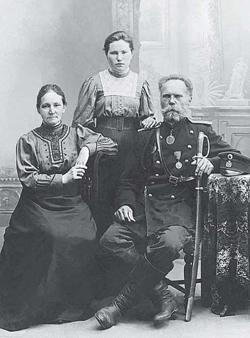 Причислена к лику святых Новомучеников и Исповедников Российских.
Память мученицы Нины (Кузнецовой) празднуется 1 мая по старому стилю, в Соборе Новомучеников и Исповедников Российских и в Соборе Вятских святых.
Нина Кузнецова с родителями Алексеем и Анной.
Школа православия
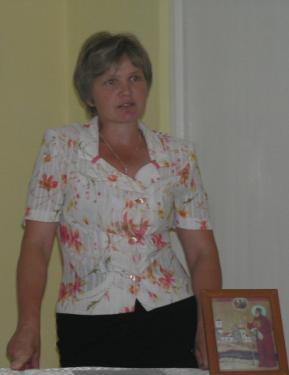 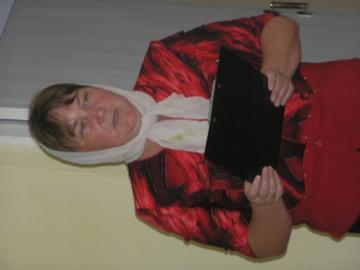 «Церковно-приходская школа Караваевской Михайло-Архангельской церкви конец XIX – начало XX веков» -  Н.В. Нелюбина, д.Каравайково.
«Воскресная школа
     «Уроки доброты» - Н.М. Веселова,
   п. Безбожник 
Мурашинского района
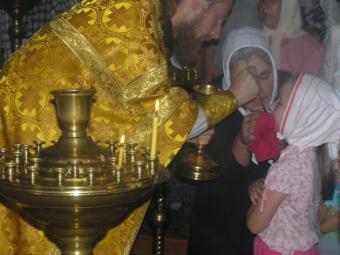 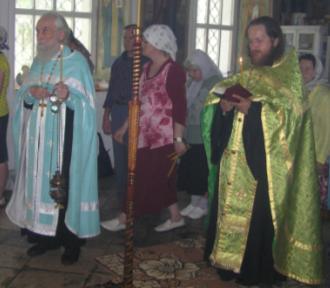 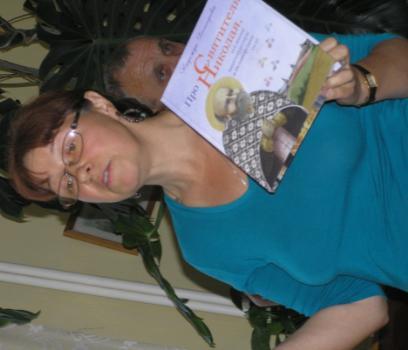 Духовное наследие
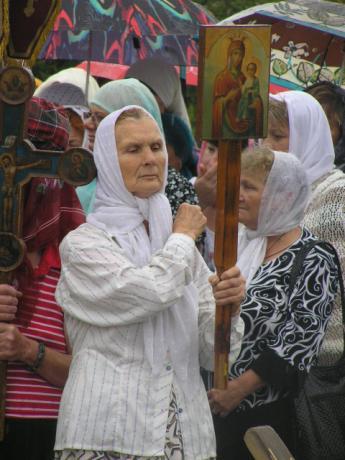 Третьи межрегиональные 
православные 
краеведческие чтения
«Устьнедумские встречи» 
в Лузской районной библиотеке 
им. В.А. Меньшикова. 
 2012 год.
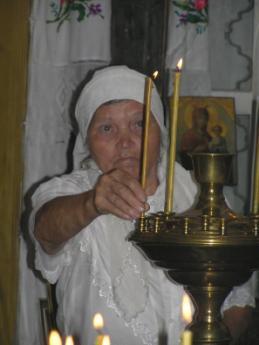 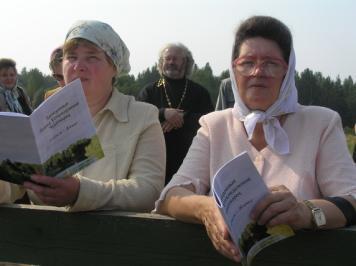 На чтениях вновь были затронуты различные стороны духовного наследия. В них приняли участие руководитель миссионерского образовательного отдела Вятской епархии Священник Евгений Смирнов и миссионер-педагог храма Святых мучениц Веры, Надежды, Любови и Софии(г.Киров) Надежда Демидова.
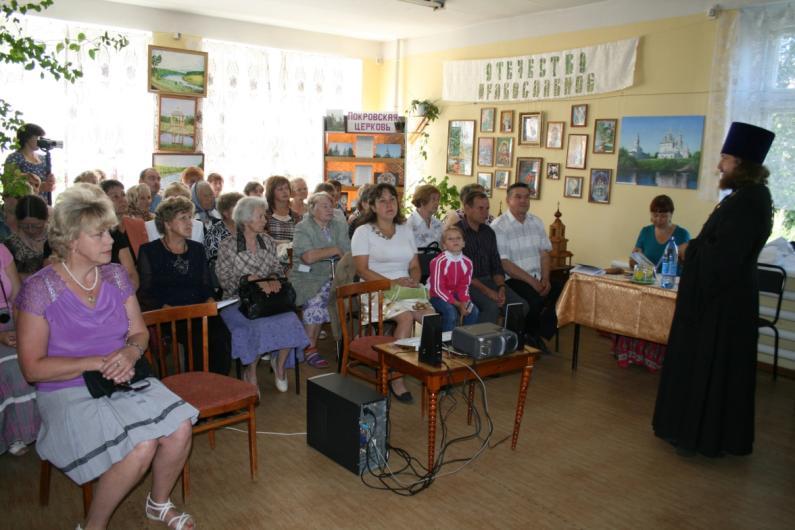 Молитвой преподобному Леониду и приветственным словом  о.Евгения к собравшимся начались третьи чтения.
С верой о возрождении православной культуры
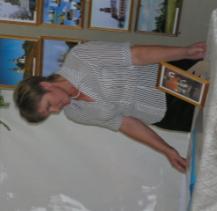 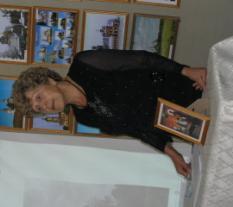 «Так некогда сиял сей дивный храм»(история Караваевской Михайло-Архангельской церкви). – Н.В. Нелюбина., зав. Савинской библиотекой, д.Каравайково.
«Церкви Лузского района» –      
 Н. Б. Зимирева, преподаватель, п.Лальск.
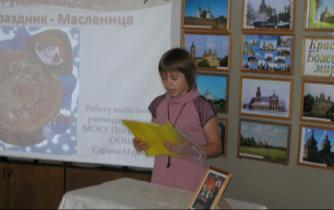 «Близ-Лальская Покровская церковь на Лузе» -
 М.В. Зимирева, г.Луза.
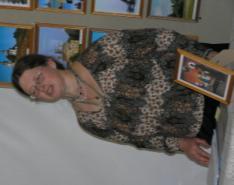 «Роль священнослужителей в народном образовании» - Ю.Ф. Страздынь, заведующая сектором истории Лальского историко-краеведческого музея им. И. М. Прянишникова, п. Лальск.
«Масленица – семейный народный  праздник» - Мария Сарана, ученица 4 кл., д.Куликово.
Презентация книги о Модесте
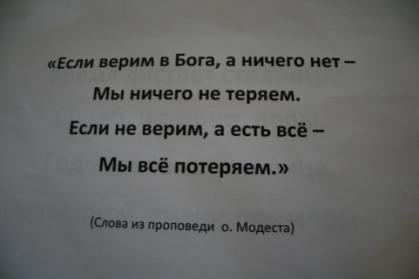 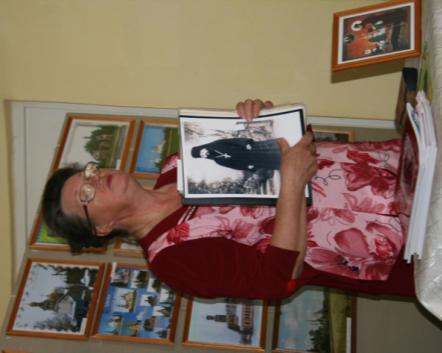 «Жизненный путь архимандрита Модеста»
 - В.В. Мелентьева, краевед, г.Котлас.
Уроки церковной грамотности
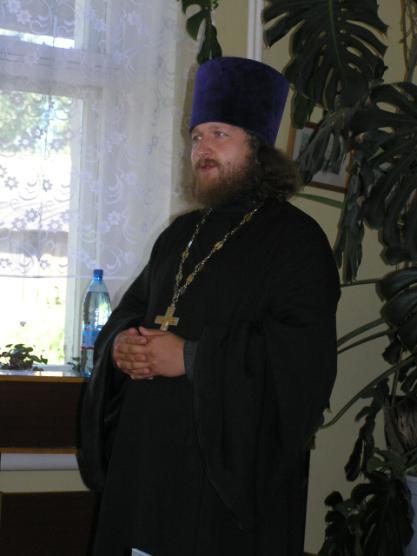 «О взаимодействии церкви и светских образовательных учреждений в рамках предмета «Основы религиозной культуры и светской этики» - о. Евгений, руководитель миссионерского образовательного отдела Вятской Епархии, г. Киров.
Мастер-класс: «Основы религиозной культуры и светской этики»
Н.В. Демидова, миссионер-педагог храма Святых мучениц Веры, Надежды, Любови и Софии, г.Киров.
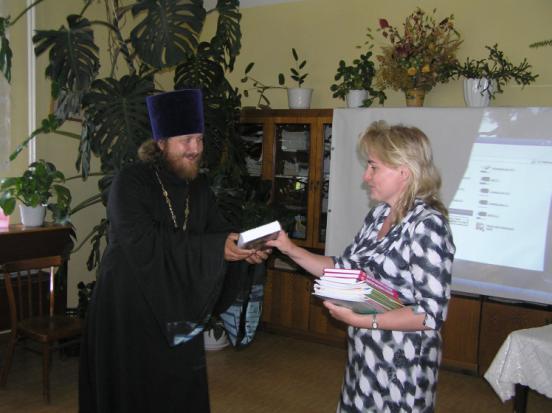 В этот день библиотека пополнилась многими православными изданиями
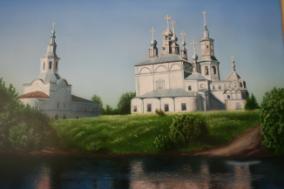 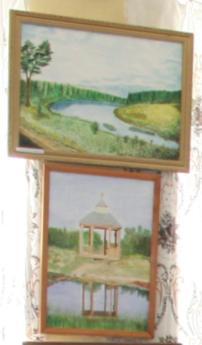 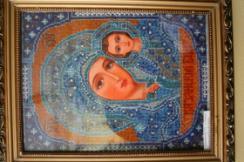 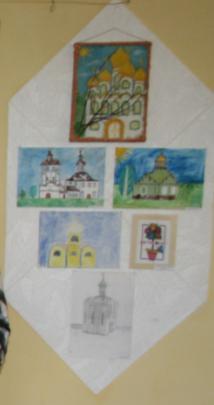 Выставка конкурсных работ
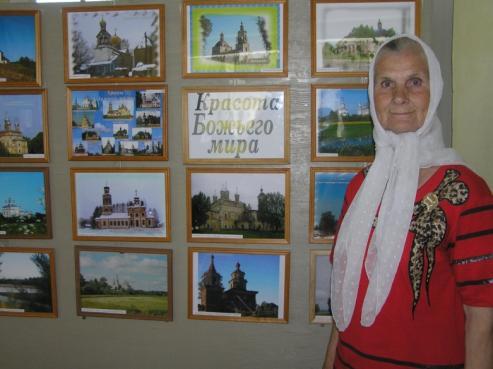 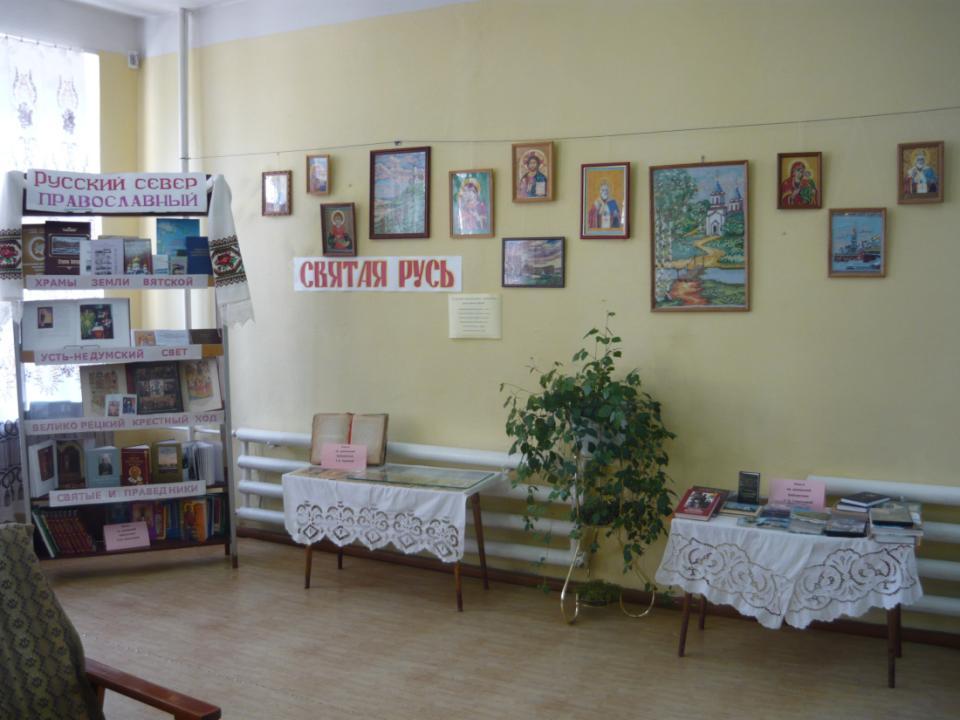 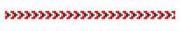 Выставка «Святая Русь
Вышитые иконы и картины с видом церквей работы читательниц  М.В. Зимиревой, Л.А. Кузьминой, Е.Е.Кузьминой, Л.Г. Смирновой, Е. Пестовой, А. Петялиной.
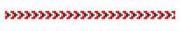 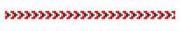 Представлена православная литература из фондов библиотеки        и частных библиотек читателей Л.Ю.Назимовой, А.Н. Савельевой,    Г.А. Чуриной.
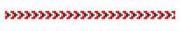 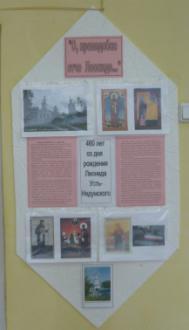 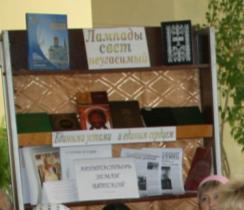 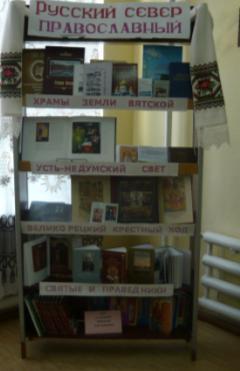 Выставки, информационные стенды
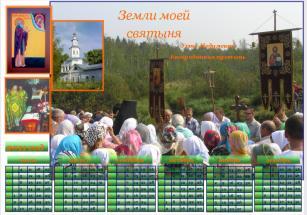 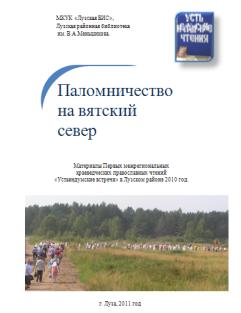 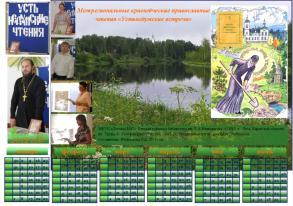 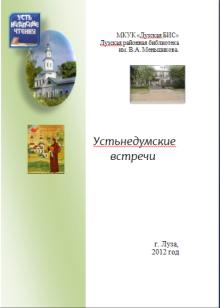 Выпуск сборников по материалам чтений, календарей, программ и приглашений
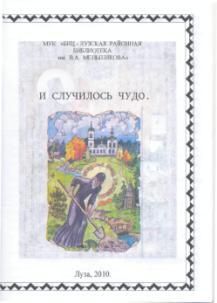 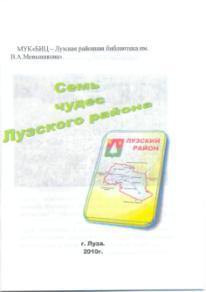 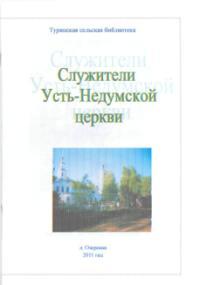 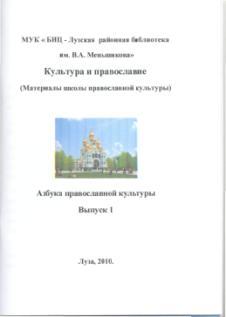 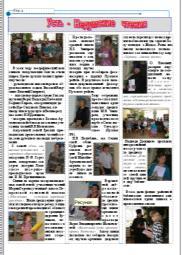 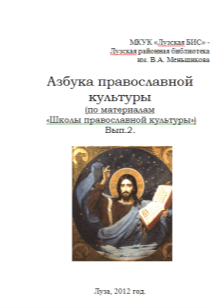 Издательская деятельность библиотеки
Публикации в районной газете «Северная правда»
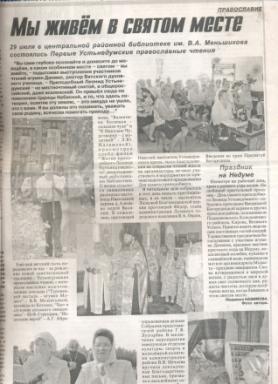 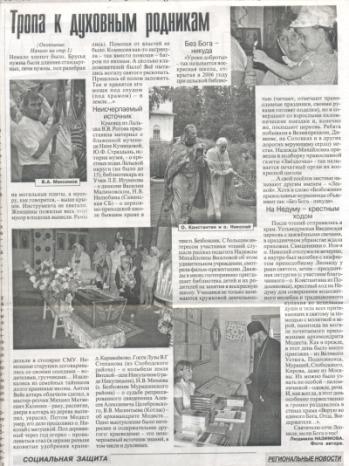 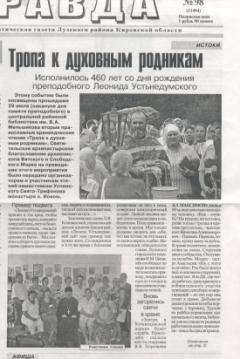 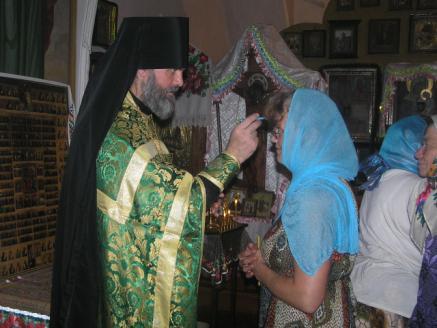 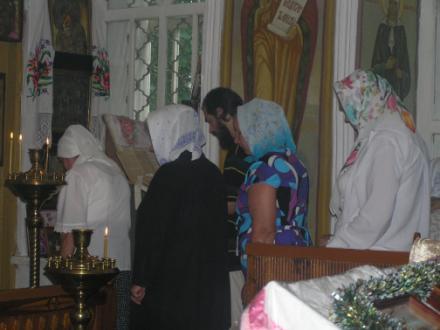 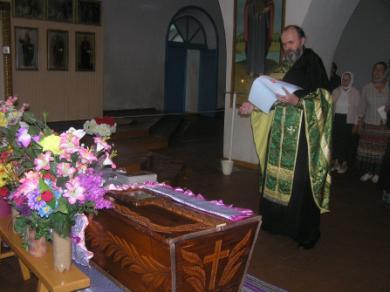 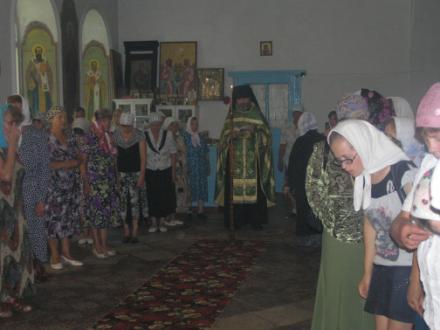 Участники чтений были приглашены на вечернюю службу которая проходила в честь прп. Леонида  в  Богородицкой    церкви            (д. Озерская).
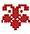 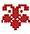 Водосвятие на Недуме.
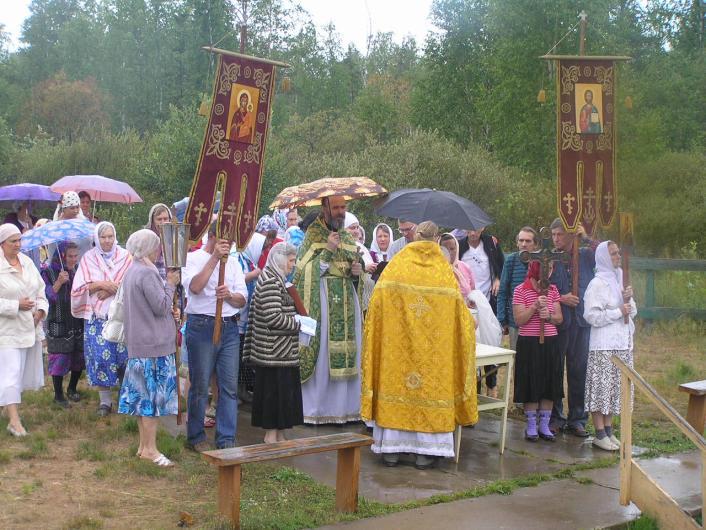 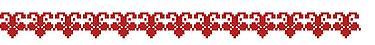 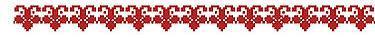 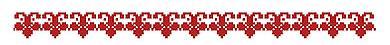 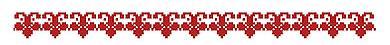 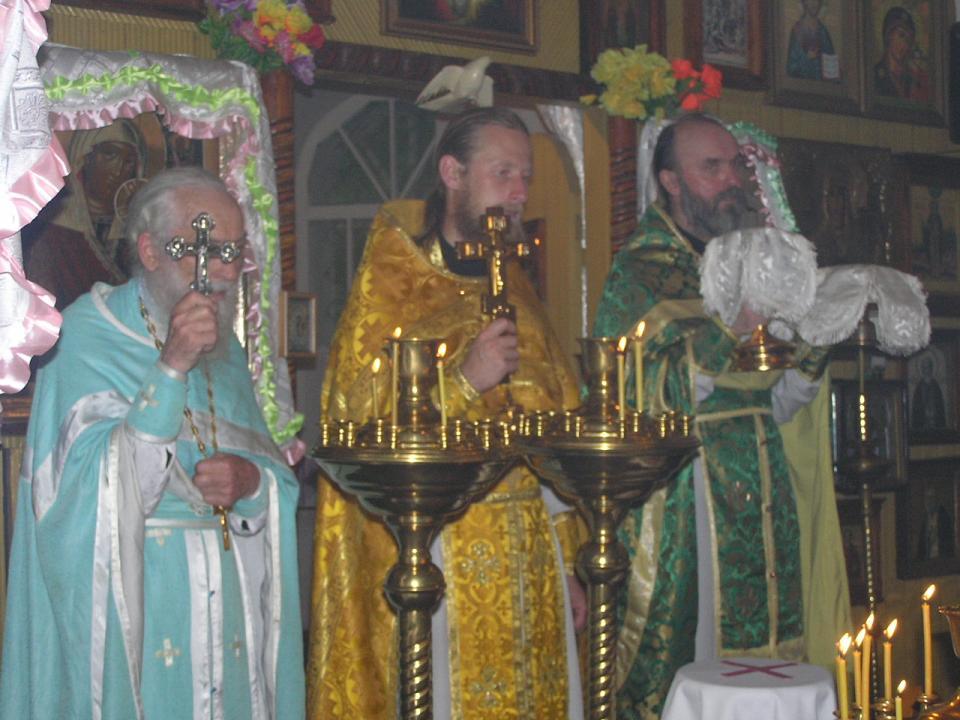 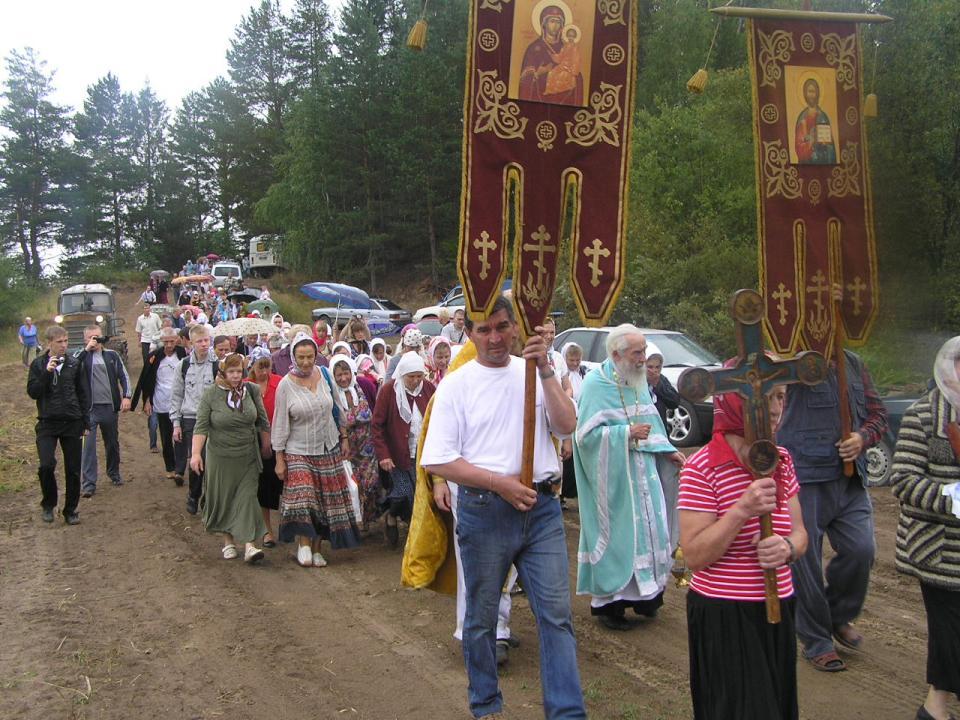 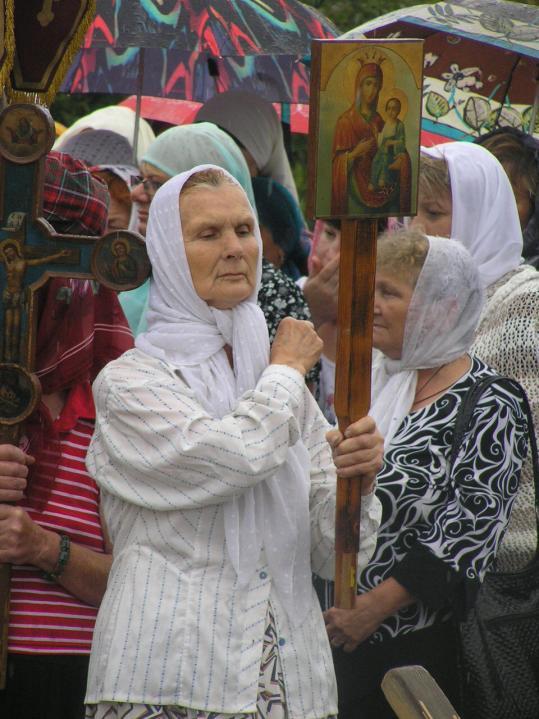 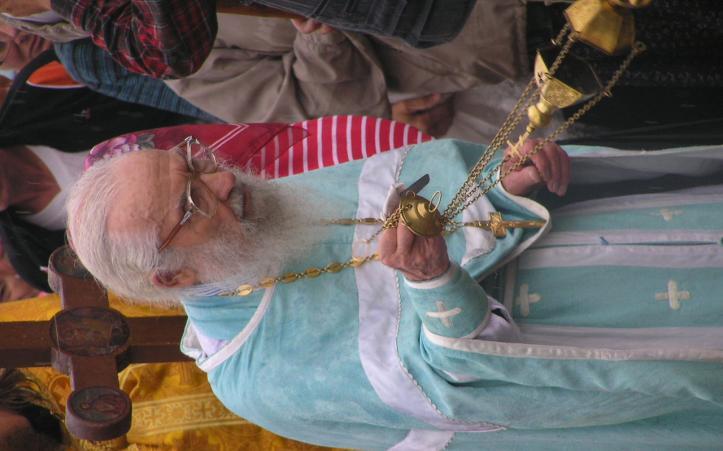 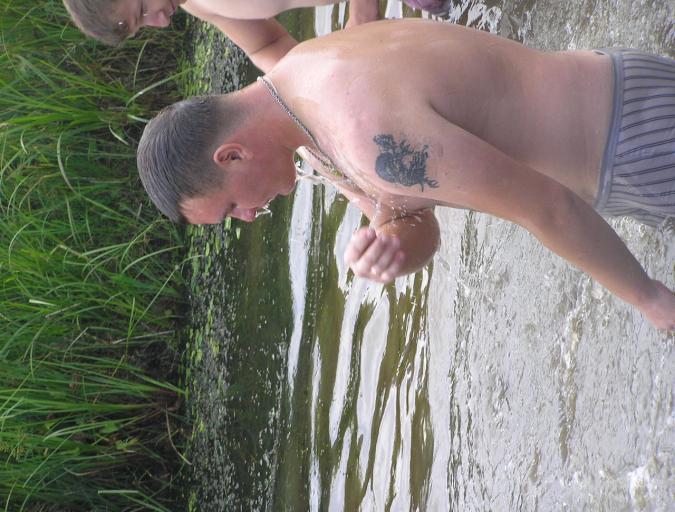 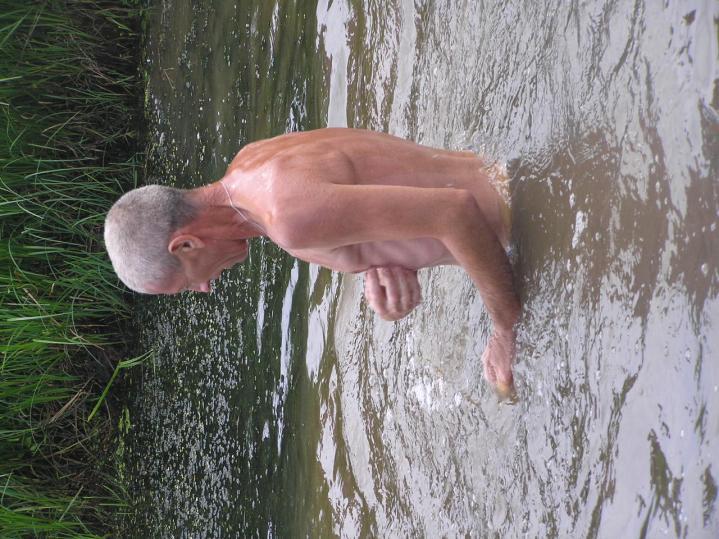 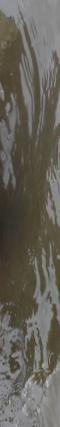 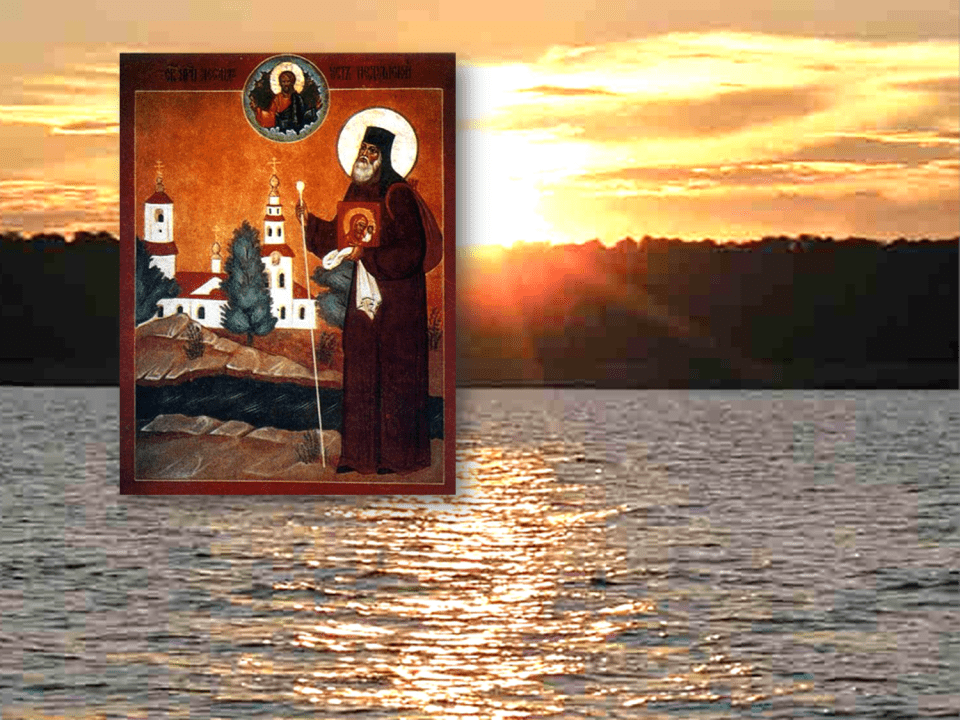 Дорога к храму свечи
Спасибо за внимание.